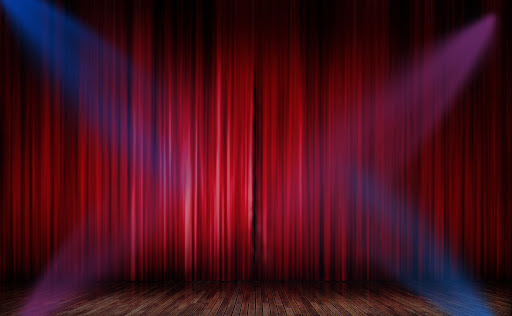 Saved  Like  the  Sorcerer
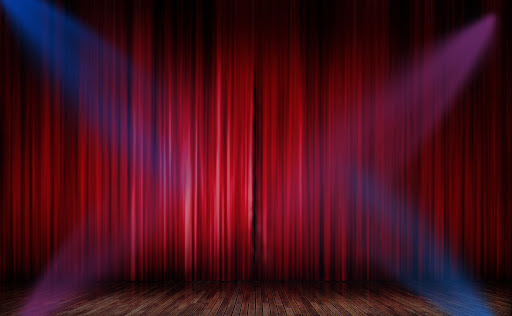 Saved  Like  the  Sorcerer
Acts 8:4-24
Saved  Like  the  Sorcerer
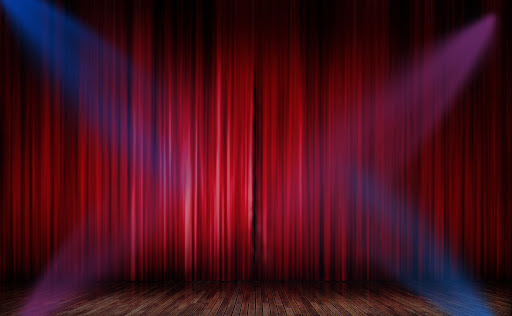 The Sorcerer Saw the Difference Between Fakery & Truth
Acts 8:9-10, 13
Exodus 8:18-19
1st Samuel 28:7-12
Acts 19:11-20
John 20:30-31
Saved  Like  the  Sorcerer
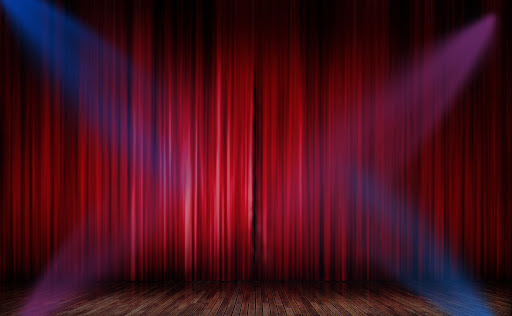 The Sorcerer Responded to Christ Preached
Acts 8:5, 12-13
Mark 16:15-16
Galatians 3:26-27
Saved  Like  the  Sorcerer
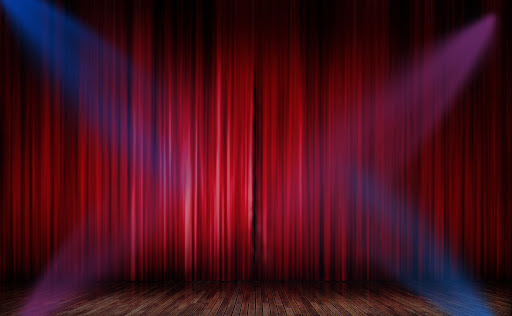 The Sorcerer Observed How Spiritual Gifts Were Imparted
Acts 8:14-18
Acts 8:6-7, 13
Acts 1:21-22; 1st Corinthians 15:8
Saved  Like  the  Sorcerer
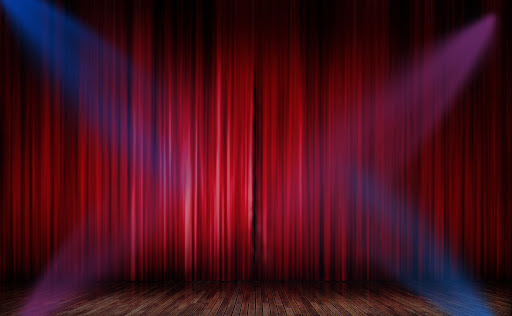 The Sorcerer Fell Away After Salvation & Had to Be Restored
Acts 8:18-24
2nd Peter 2:20-22; Hebrews 10:26-31
Galatians 6:1-2; James 5:19-20
James 5:16